Intervention sur des bâtiments existants
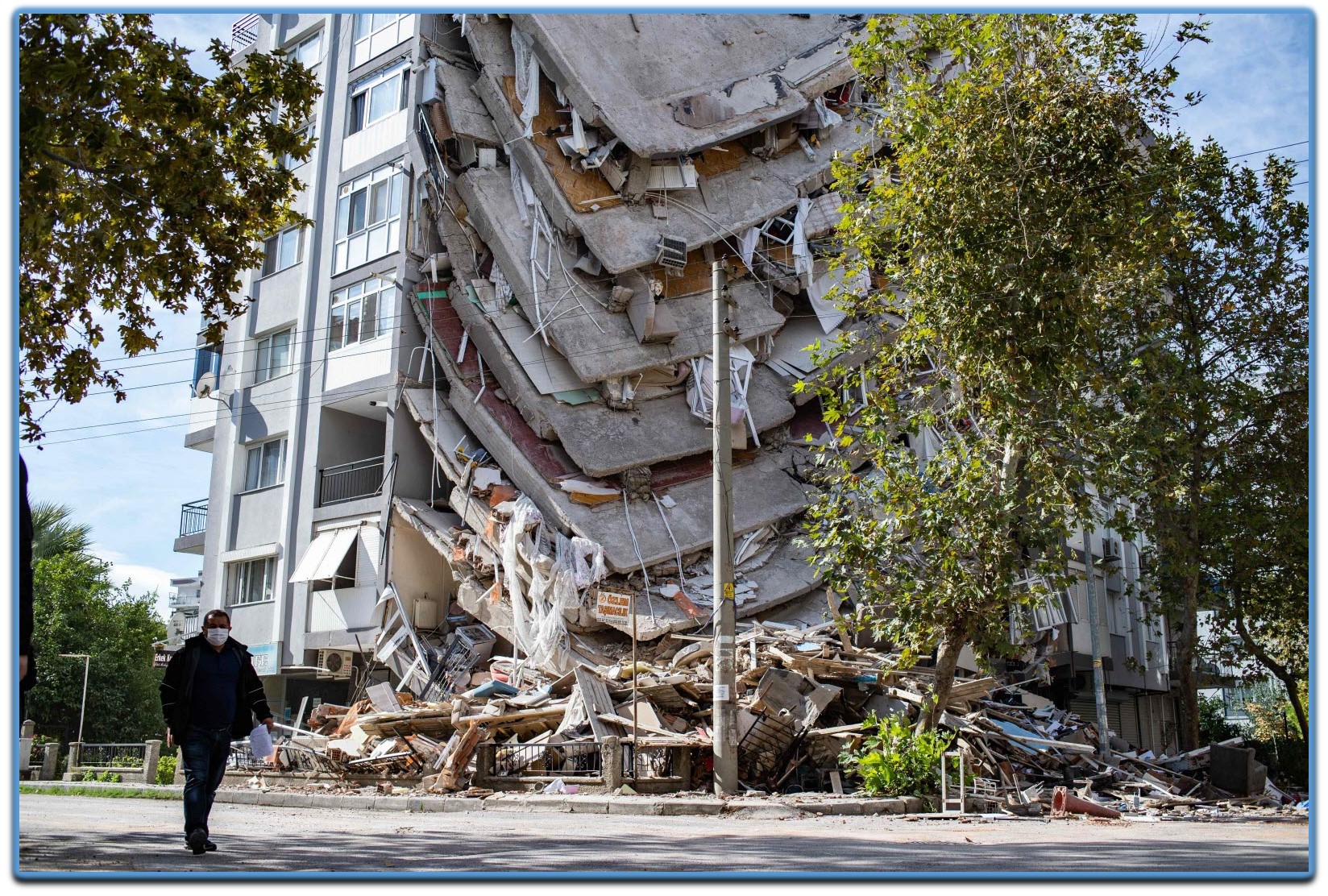 PLAN DU TRAVAIL
Définition du séisme
Les défauts du comportement d’une construction lors d’un séisme  
Démarches pour l'opération après réparation 
         1 –Élévation post séisme 
         2 –Intervention 
         3 - Solutions de renforcement
Analyse des bâtiments renforcées après le séisme
A-DEFINITION DU SEISME:
Un séisme correspond à un mouvement de glissement le long d’une faille. Le glissement résulte d’une vibration d’énergie qui s’accumule En fonction des contraintes générées par le mouvement des plaques tectoniques . La libération d’énergie parfois considérable se fait sous forme de vibration (ondes sismiques ) qui peuvent parcourir de grandes distances.
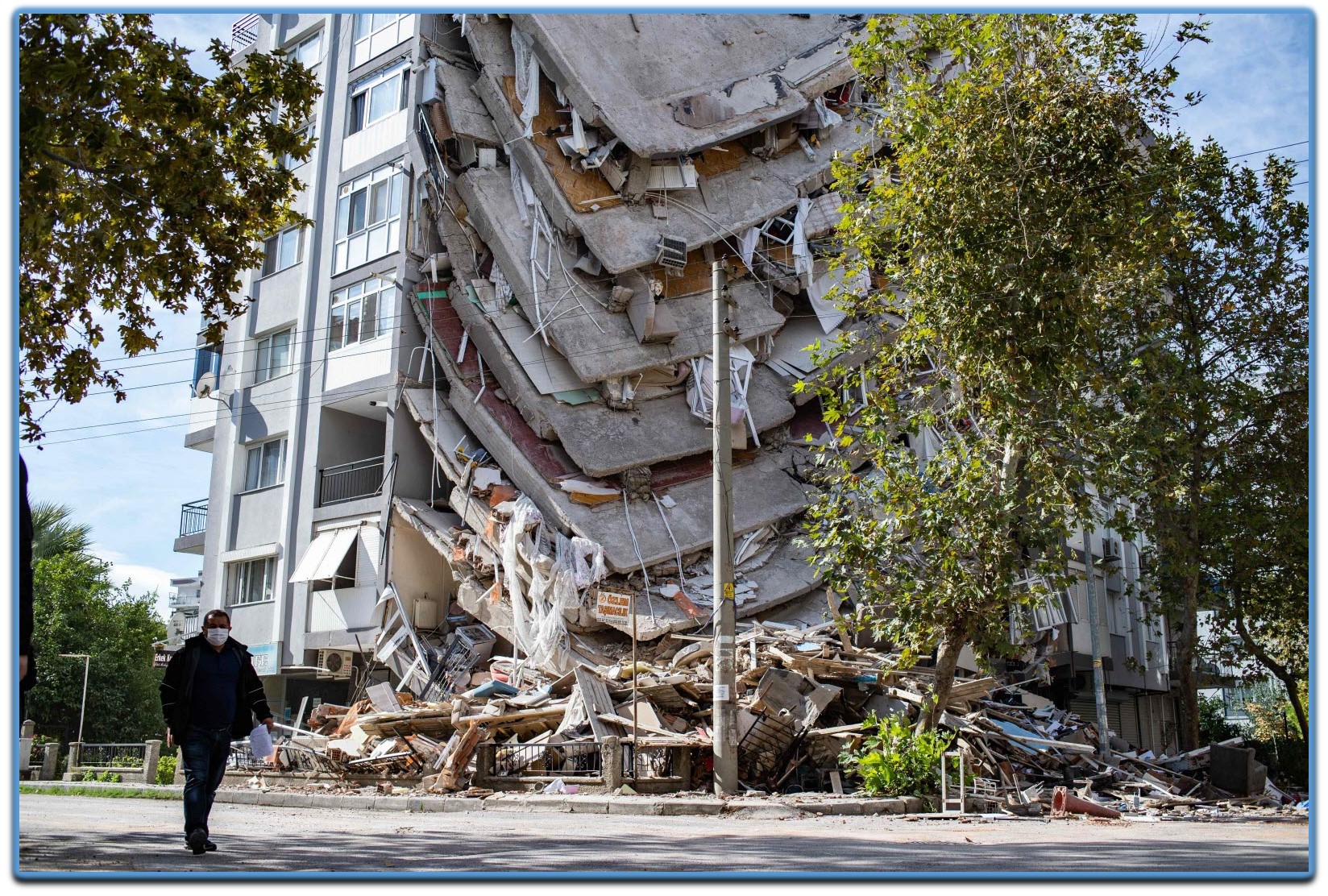 La réduction de la vulnérabilité sismique du bâtiment existant est un enjeu majeur, de mieux en mieux appréhendé, qui a notamment conduit à de nombreuses évolutions et modifications de la réglementation parasismique. Malgré ce nouveau contexte réglementaire, les derniers séismes meurtriers indiquent que les risques encourus sont encore importants, tant au niveau des pertes humaines que matérielles et économiques. Pour cela, il faut de mettre les structures existantes en conformité le plus rapidement possible selon les règles adaptées
2 - Les défauts du comportement d’une construction lors d’un séisme
Lors d’un séisme, les déplacements du sol engendrent dans le bâtiment des forces en réponse. Alors que les éléments solidaires du sol suivent ces déplacements, les parties en élévation ne suivent pas instantanément ces déplacements et il s’ensuit une déformation de la structure. Les efforts maximum se reportent aux angles du bâtiment.
Certaines dispositions de la structure sont préjudiciables à sa bonne tenue au séisme. Les exemples suivants montrent le rôle déterminant de ces défauts de conception de la structure, défauts qui doivent être corrigés par des renforcements.
Défauts de fondations :
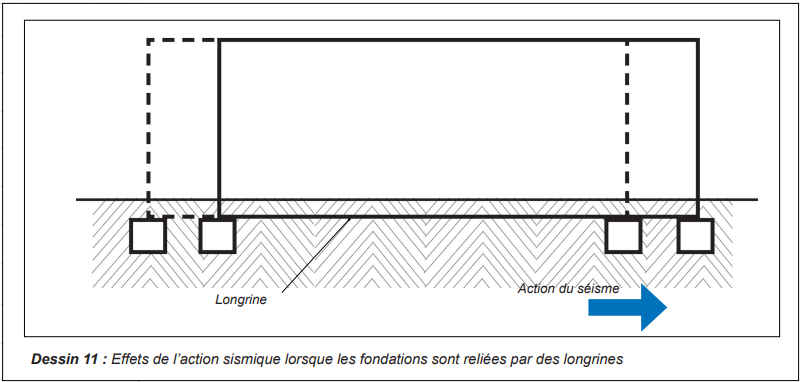 Semelles isolées non reliées par des longrines
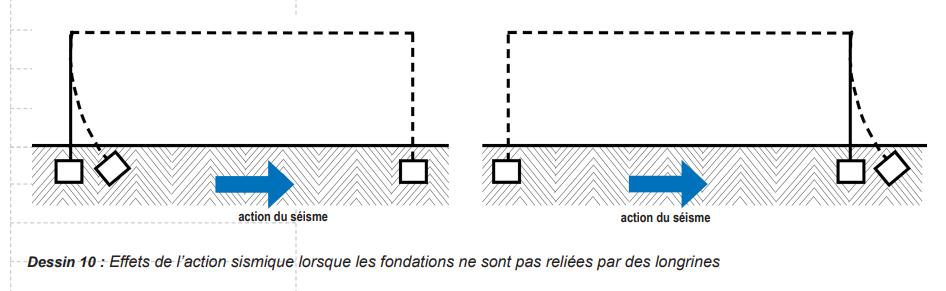 Défauts de planchers et/ou de toitures
Lorsque le plancher ou la toiture est constitué de béton réalisé avec du sable blanc type «la Boule» au lieu de sable de silice, si les armatures du plancher ou de la toiture sont apparentes en surface, si ces armatures ne sont pas reliées aux chaînages, s’il n’y a pas de chaînage, si certaines parties de la dalle se sont effondrées, le plancher ou la toiture n’assure alors pas sa fonction de diaphragme
Il faut le démolir et le remplacer par: 1 - une toiture légère respectant les conditions para cycloniques dans le cas d’un bâtiment à un niveau. 2 - Par un nouveau plancher et/ou une nouvelle toiture légère ou lourd dans le cas d’un bâtiment à deux niveaux
Défauts de chaînages horizontaux, verticaux
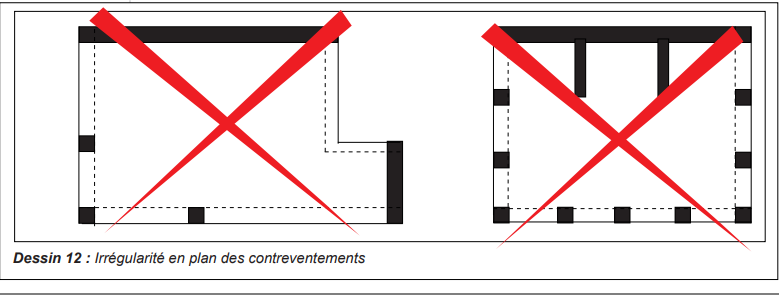 Irrégularité en plan des contreventement
Disposition non symétrique des éléments de contreventement. Cette irrégularité, par l’effet de torsion induite, va entraîner des déformations et des ruptures dans le bâtiment. Un bâtiment doit être suffisamment contreventé dans les deux directions.
irrégularités en élévation
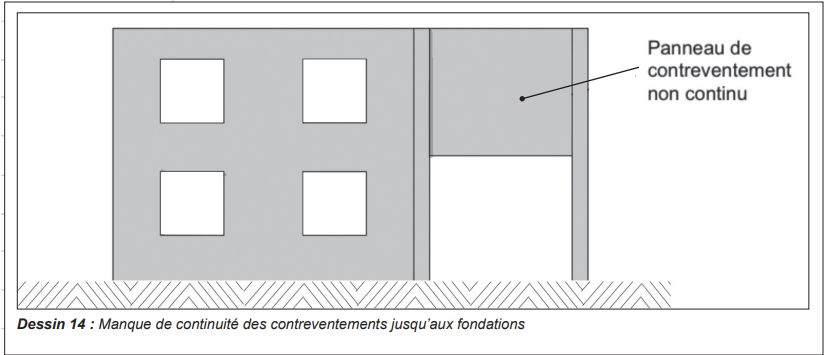 Manque de continuité des contreventements de sommet jusqu’aux fondations
Cette irrégularité, par l’effet de la non linéarité de la transmission des efforts sismiques, va entraîner des déformations et des ruptures dans le bâtiment. La configuration en élévation des constructions doit être telle que chaque élément de contreventement doit être continu de son sommet jusqu’à sa fondation. De plus, l’écart entre les surfaces des divers planchers du bâtiment ne doit pas excéder 20 %. Au-delà de cette limite, un joint doit être prévu au niveau des décrochements.
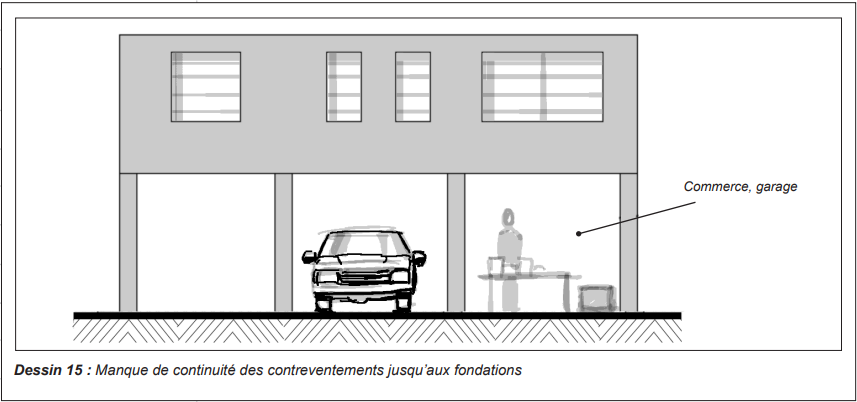 niveau Transparent :

 Lorsqu’un niveau est beaucoup moins raide que les niveaux supérieurs ou inférieurs, il se produit une irrégularité de la distribution des efforts sismiques dans le bâtiment et les niveaux les plus souples sont détruits par le séisme, a cause de l’effet de la différence de raideur entre les niveaux.
Encorbellement ou Porte-à-faux :
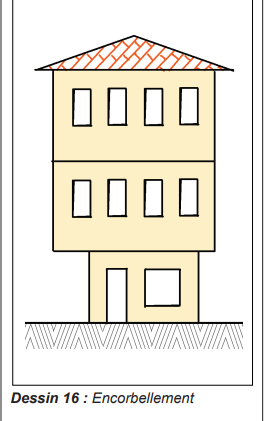 Lorsqu’un niveau supérieur est construit en porte-à-faux par rapport au niveau inférieur ou lorsqu’il existe des éléments en porte-à-faux (auvents, balcons) de portée supérieure à 1,00 m, il peut y avoir cassure, renversement, destruction ou chute de ces éléments.
Ouvertures non superposées :
Lorsque les ouvertures ne sont pas superposées, cela ne permet pas une bonne transmission des efforts sismiques jusqu’aux fondations.
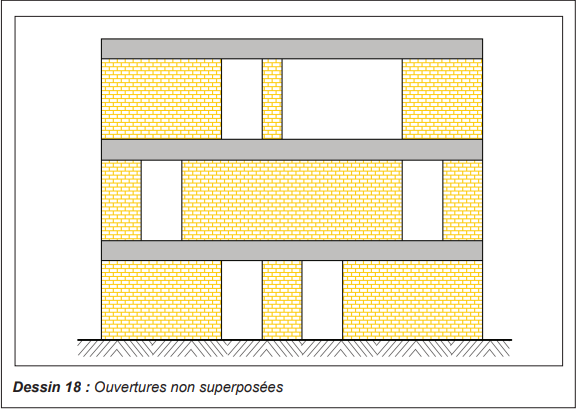 Effets de poteaux courts
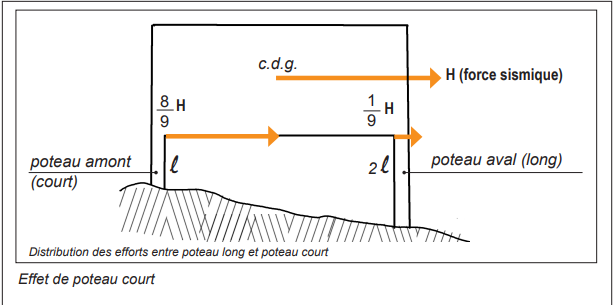 Le phénomène de poteaux courts intervient quand un bâtiment présente à un même niveau des poteaux de hauteur différente et de même section transversale.
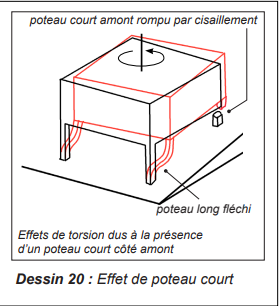 Dans le cas d’un terrain en pente, et d’une maison sur poteaux, les charges sismiques s’exercent beaucoup plus sur les poteaux les plus courts, les plus raides. Il s’ensuit un phénomène de torsion d’axe vertical de la construction engendrant le cisaillement des poteaux les plus courts pouvant entraîner l’effondrement de la maison.
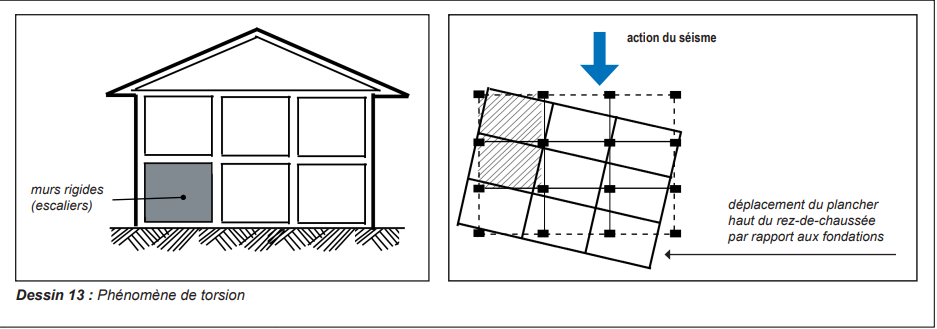 Phénomène de torsion :
La présence au rez-de-chaussée de murs rigides excentrés (cage d’escalier, pièce fermée …) et de poteaux plus souples (de type pilotis), peut provoquer, sous une action sismique, une torsion d’axe vertical : la sollicitation des poteaux d’angle est alors très importante et peut même se traduire par leur destruction.
Les différents Interventions sur un ouvrage existant:
La stratégie consiste à trouver, parmi plusieurs méthodes, le renforcement optimal en tenant compte du cout, de la durée des travaux et des aspects architecturaux.
On distingue :
1- La réparation : consiste à intervenir sur un ouvrage donné, pour lui redonner pratiquement les mêmes caractéristiques qu'il avait avant les désordres subis.
par exemple un plafond effondré, une cloison éclatée ou fissurée et même un élément porteur fissuré ou détérioré seront restaurés pour redonner à l'ouvrage son niveau de sécurité initial. 
Ainsi réparé, un séisme de même magnitude provoquera en général les mêmes désordres.
2- Le confortement : consiste à intervenir sur un ouvrage pour lui conférer une résistance supérieure à celle qu'il avait avant les désordres subis. 
Le confortement nécessite souvent l'augmentation des sections des éléments porteurs de la structure (gainage, chemisage, corsetage), et même introduction de nouveaux éléments (voiles de contreventement). 
3- La réabilitation :
4- La réstauration :
Apres chaque seisme, les secteurs d’etat concernès et les services competantes se replacent sur place pour evalue les degats.
Les résultats permettent aussi de classer les construction selon leur état en 3 groupes: 
Bâti classé vert : endommagement limité: La structure ayant subi de légers dégâts seulement.
Bâti classé jaune : dommage significatif : structure étant endommagée mais conservant une certaine raideur et une résistance latéral.
Bâti classé rouge : état proche de la ruine : Structure lourdement endommagée. L’accès est interdit.
Démarches pour l’opération de réparation:
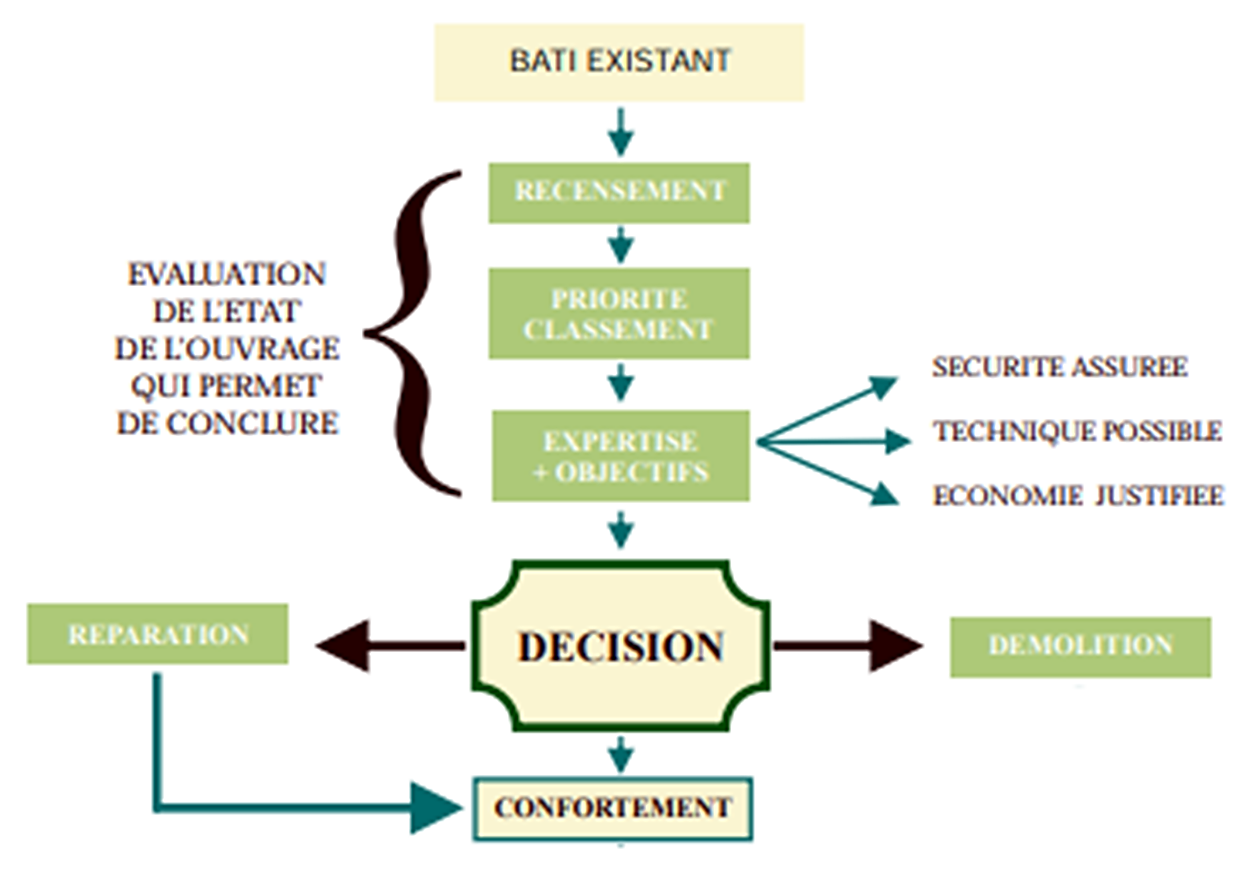 Evaluation:
L’évaluation vise à assurer la protection des vies humaines et à préserver les biens à l’intérieur et autour de l’édifice endommagé. L’analyse a pour but de déterminer si l’accès au bâtiment est permis avec ou sans restrictions ou s’il n’est pas du tout autorisé.
Les étapes : 
 Collecte d’informations: condition du sol, type de fondation, type de structure et matériaux.
 Evaluation visuelle des dégâts : prise de photos, identification des zones fortement endommagées, localisation des fissures.
 Mesures in-situ : déterminer la dureté du béton, la position des armatures, le degrés de corrosion et d’oxydation de ces dernières.
Méthodes des mesures in-situ :
Sur le béton :

Le forage :  
Créer un trou dans un élément de construction. 
Ca permet de connaitre l’épaisseur, la résistance et la composition. Il peut même servir à trouver les armatures. 
Le trou doit être rempli d’un mortier spécifique pour éviter la baisse de résistance.
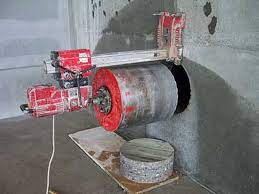 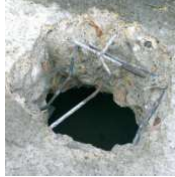 Forage dans une dalle pleine
Le carottage  :  
Prendre un échantillon des matériaux et faire des analyses en laboratoire.





3. Le scléromètre :
Il permet d’estimer la résistance du béton et de mesurer sa dureté
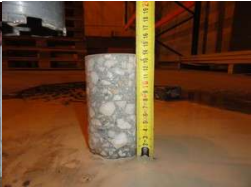 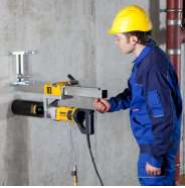 Echantillon
Carottage
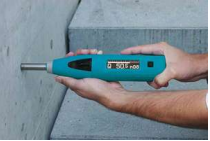 Scléromètre
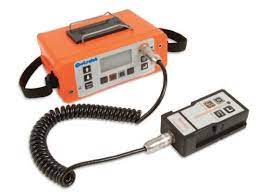 Détecteur d’armatures:
Il existe 3 types d’appareils détecteurs d’armatures qui détectent leur présence, position et diamètre. 
1- Le pachomètre et profomètre : ils précisent la position et le diamètre 
2- Le corrosimètre : permet de detecter la corrosion des armatures avant l’apparition des dommages visibles.
3- Le radiographie : utilisé pour des éléments dont l’épaisseur ne dépasse pas les 80cm. Il fournit des informations multiples et très précises sur les armatures et le béton.
Pachomètre
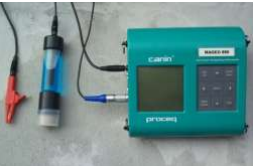 Corrosimètre
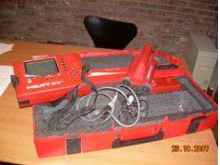 Radiographie
Les résultats des étapes précédentes sont analysés et interprétés pour formuler des conclusions et des recommandations au sujet de l’intervention. 
Les résultats permettent aussi de classer les construction selon leur état en 3 groupes: 
Bâti classé vert : endommagement limité: La structure ayant subi de légers dégâts seulement.
Bâti classé jaune : dommage significatif : structure étant endommagée mais conservant une certaine raideur et une résistance latéral.
Bâti classé rouge : état proche de la ruine : Structure lourdement endommagée. L’accès est interdit.
Intervention:
La stratégie consiste à trouver, parmi plusieurs méthodes, le renforcement optimal en tenant compte du cout, de la durée des travaux et des aspects architecturaux.
On distingue deux types :
1- La réparation : consiste à intervenir sur un ouvrage donné, pour lui redonner pratiquement les mêmes caractéristiques qu'il avait avant les désordres subis.
par exemple un plafond effondré, une cloison éclatée ou fissurée et même un élément porteur fissuré ou détérioré seront restaurés pour redonner à l'ouvrage son niveau de sécurité initial. 
Ainsi réparé, un séisme de même magnitude provoquera en général les mêmes désordres.
2- Le confortement : consiste à intervenir sur un ouvrage pour lui conférer une résistance supérieure à celle qu'il avait avant les désordres subis. 
Le confortement nécessite souvent l'augmentation des sections des éléments porteurs de la structure (gainage, chemisage, corsetage), et même l'introduction de nouveaux éléments (voiles de contreventement).
Renforcement par ajout de chaînages
Positionnement des chaînages
les chaînages périphériques, situés à la périphérie du bâtiment et les chaînages intérieurs disposés à l’intérieur du bâtiment.
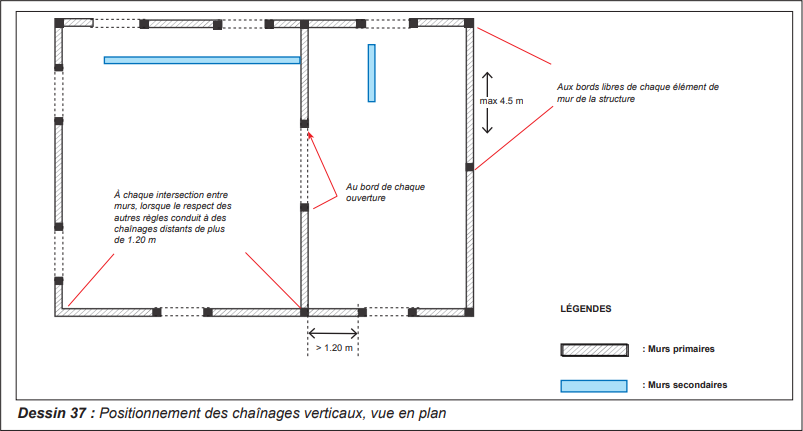 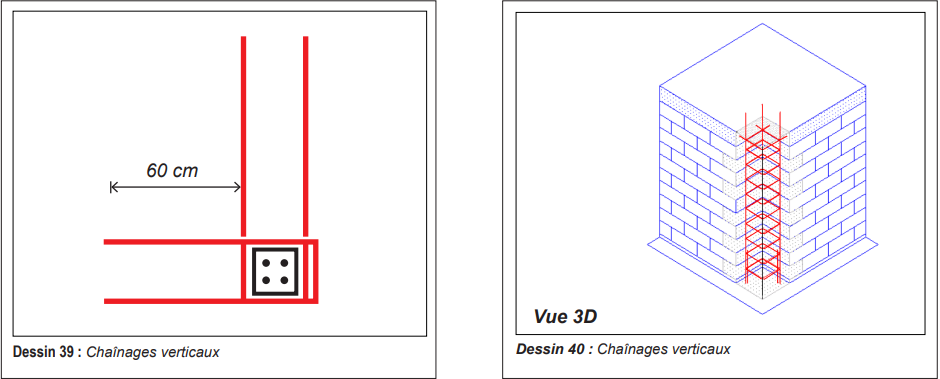 - Chaînages verticaux
Il convient de placer les chaînages verticaux aux bords libres de chaque élément de mur de la structure
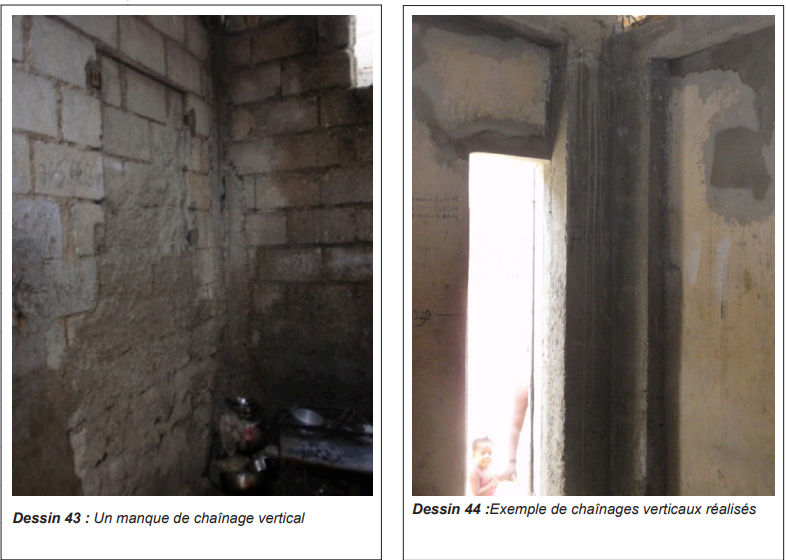 Chaînages horizontaux
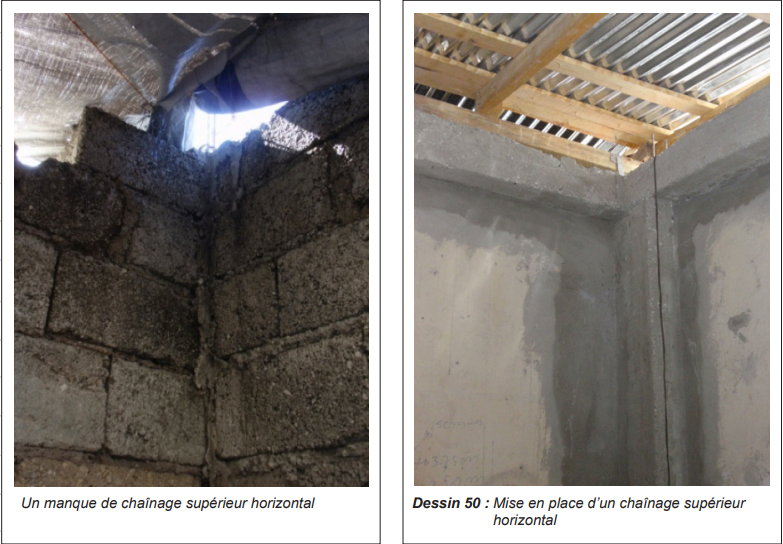 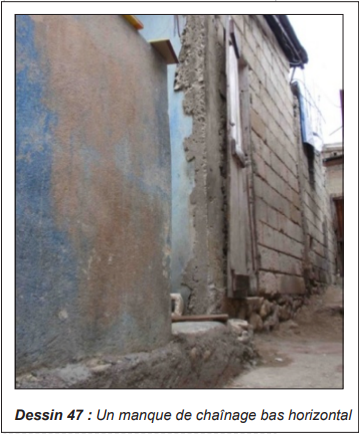 Les chaînages horizontaux doivent être placés dans le plan du mur, au niveau de chaque plancher, au niveau du couronnement des combles, au niveau des fondations, et au niveau de l’appui d’une charpente en tête de mur, lorsqu’il n’y a pas de plancher à ce niveau. En aucun cas, leur espacement vertical ne doit être supérieur à 3 m
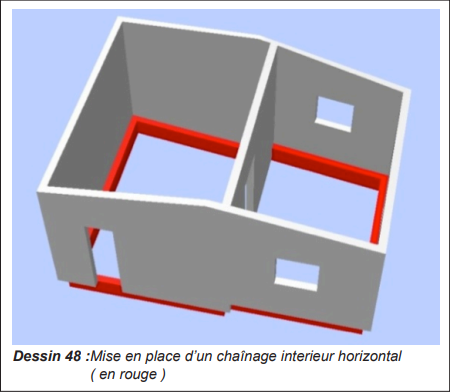 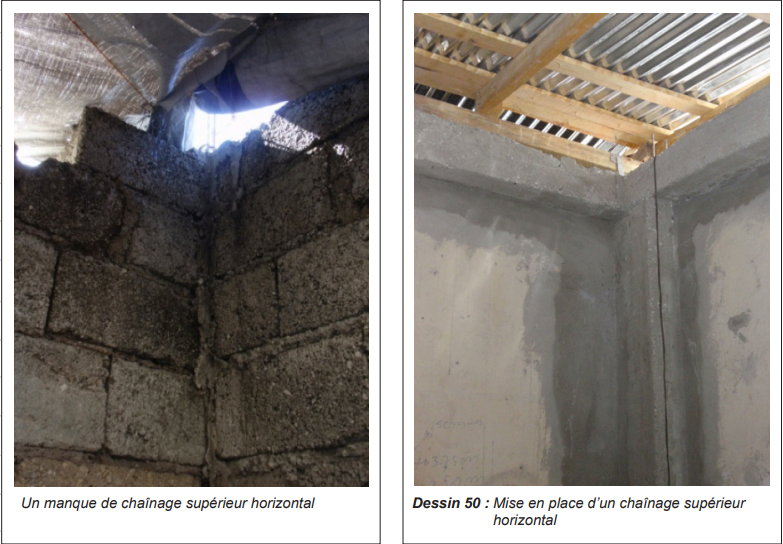 Renforcement par ajout ou renforcement de murs de contreventement 
Les murs de contreventement sont des éléments structurels qui résistent aux efforts latéraux, on les appelle des éléments primaires. 

Il faut éviter le plus possible les ouvertures dans un mur de contreventement. 
Le bâtiment doit présenter une configuration sensiblement symétrique vis-à-vis des sections des panneaux de contreventement
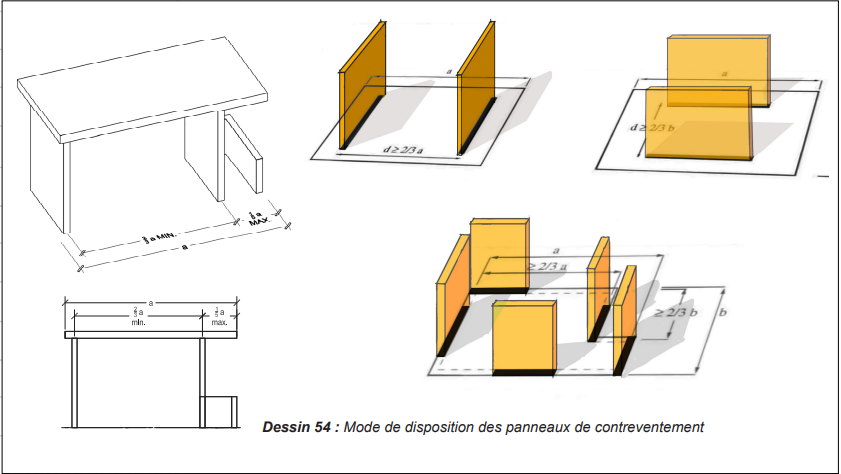 renforcement par ajout de murs de contreventement en voiles béton
Il s’agit d’ajouter des voiles en béton armé à tout bâtiment insuffisamment contreventé. Cette technique fonctionne par la reprise des efforts horizontaux, l’augmentation de la raideur d’ensemble du bâtiment et la diminution de l’effet de torsion
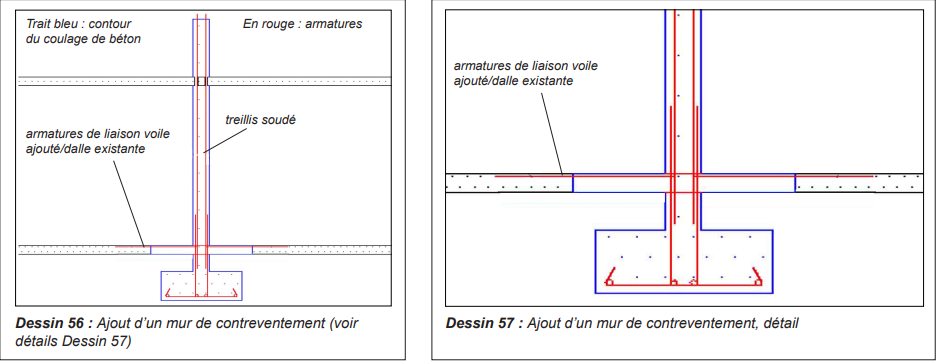 Contreventement par renforcement d’un mur par treillis ou lit d’armatures
 
Les treillis sont fixés sur l’élément à renforcer. Cette méthode est utilisée pour les poutres des structures poteaux-poutres (à portiques) et pour les murs de tous les bâtiments. Elle fonctionne par l’augmentation de la résistance de cette structure en flexion dans le sens longitudinal et au cisaillement dans le sens transversal. Un enduit ciment est ensuite projeté sur le treillis ou le lit d’armatures. Le treillis doit être constitué d’une armature ayant pour section minimale #2 barre d’acier à 15 cm (horizontale et vertical)
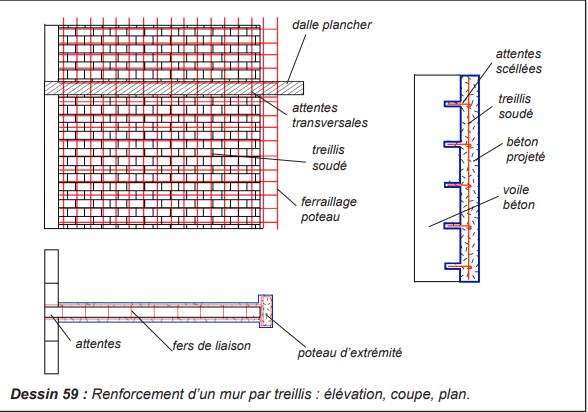 Renforcements de balcons, d’encorbellements ou d’auvents 

Il est possible soit de renforcer ces parties comme décrits ci-dessous, soit d’en réduire la portée, soit de les démolir. 
Ces dispositions de renforcement sont générales, elles peuvent être utilisées pour tout renforcement nécessaire de balcon, d’auvent ou d’encorbellement.
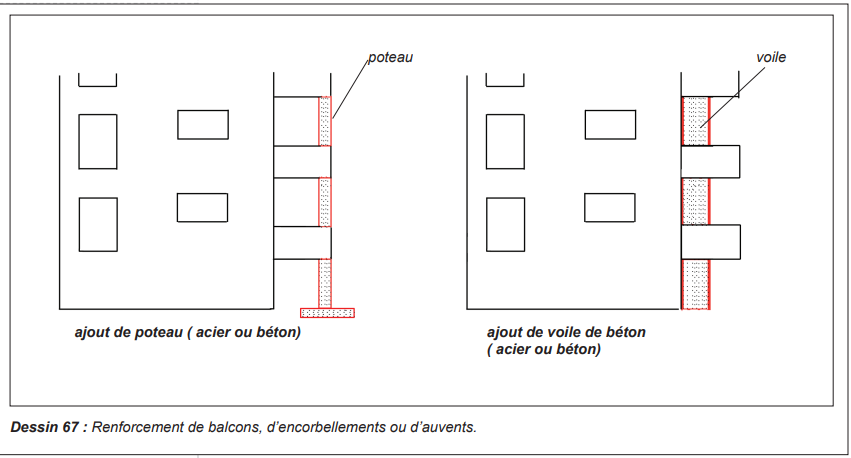 Renforcement par création d’un système d’entretoise
C’est un contreventement métallique qui est très efficace et est de plus en plus utilisé. 
L’avantage de cette méthode est qu’il permet les ouvertures mais c’est aussi un système léger. 
Il existe plusieurs types de formes différentes : V, K, X, Diagonal.
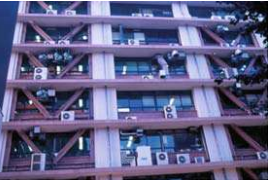 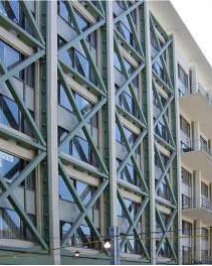 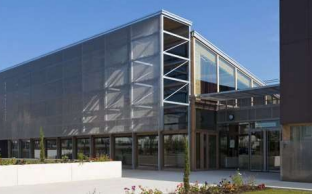 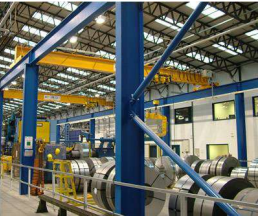 Analyse des bâtiments réparés après le séisme
Renforcement d’une habitation individuelle R+ 3 à Boumerdes


• Classée par les services technique en jaune 4. 
• Après études selon la nouvelle norme RPA 2003, des voiles ont été rajoutés pour augmenter la rigidité de la structure 
• Les déplacements max des nœuds les plus hauts se réduits en moyenne de 2,7 cm à 0,65 cm après renforcement par voiles.






Structure
• RDC+3 + 1 sous sol 
• Bâtiment régulier en plan 4 poteaux de 30 cm x 30 cm sur 4 avec des travées de 4 m de chaque coté 
• Les éléments du sous sol n’ont subi aucun dommage 
• Les poteaux du RDC par contre ont tous été endommagés
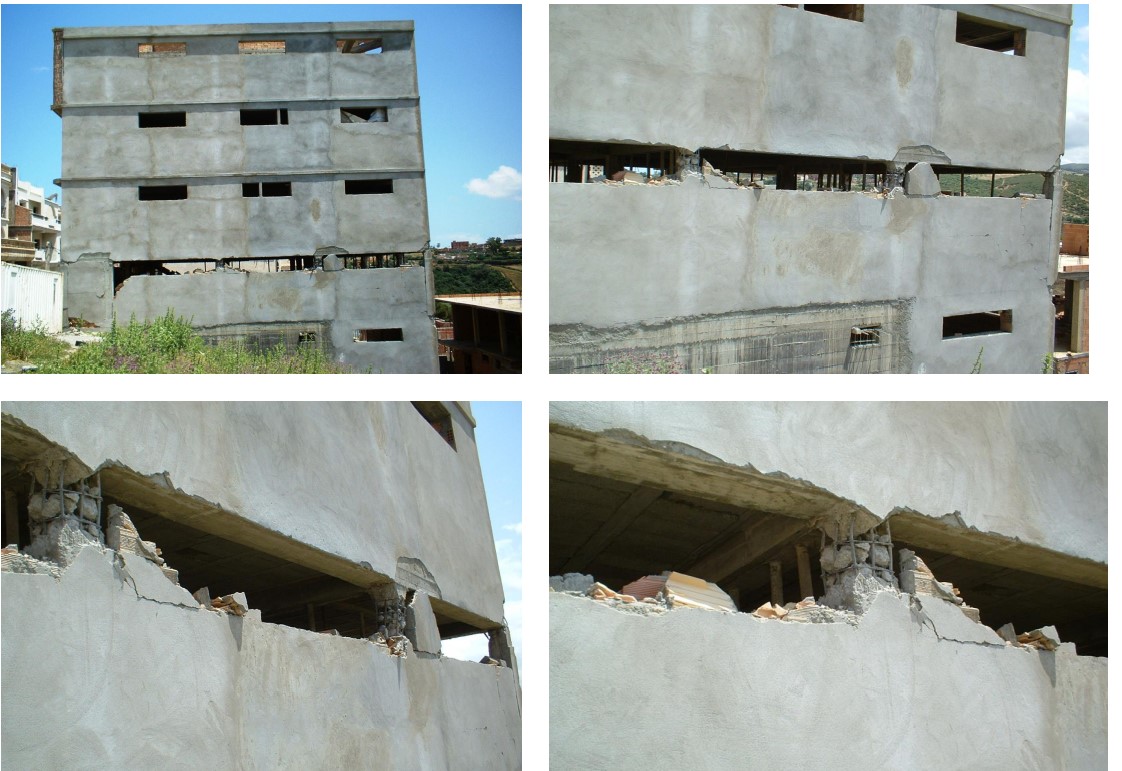 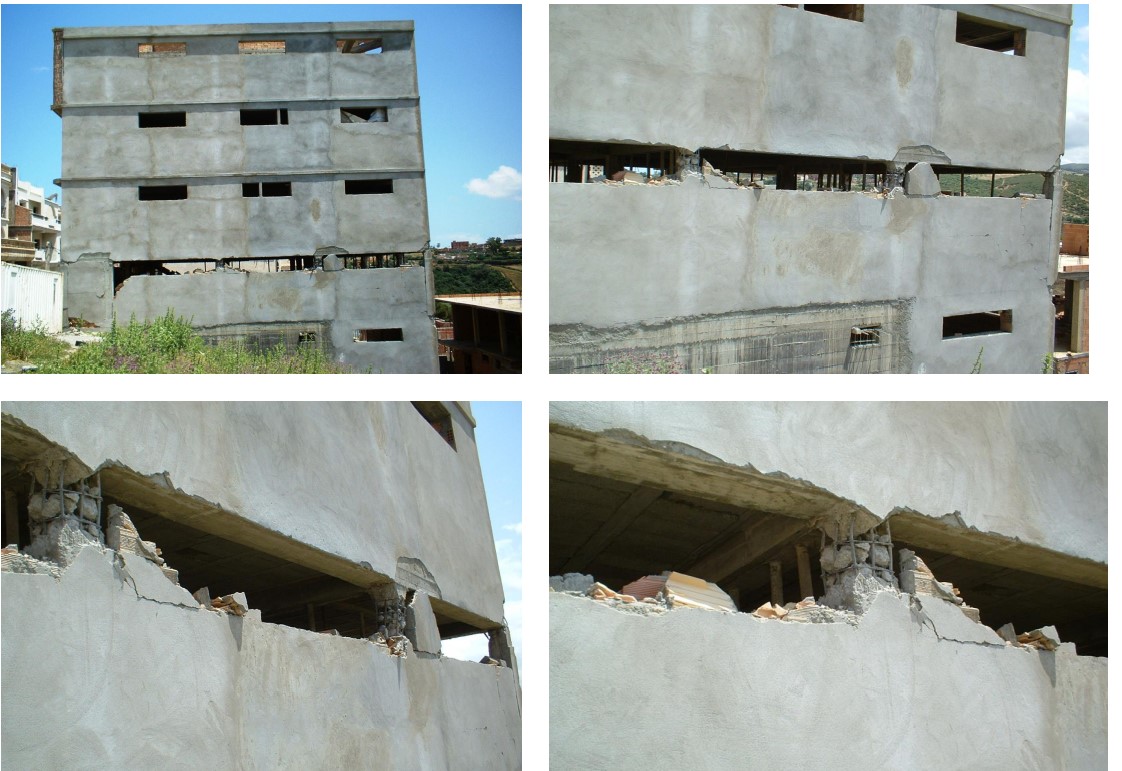 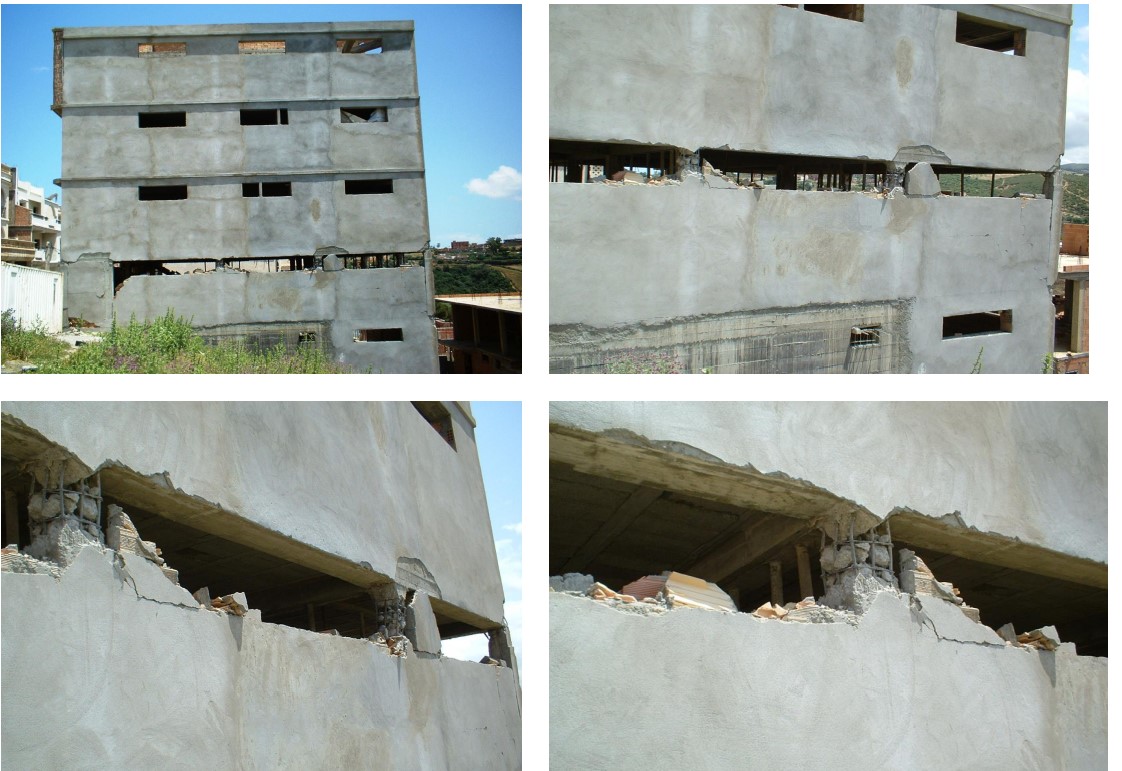 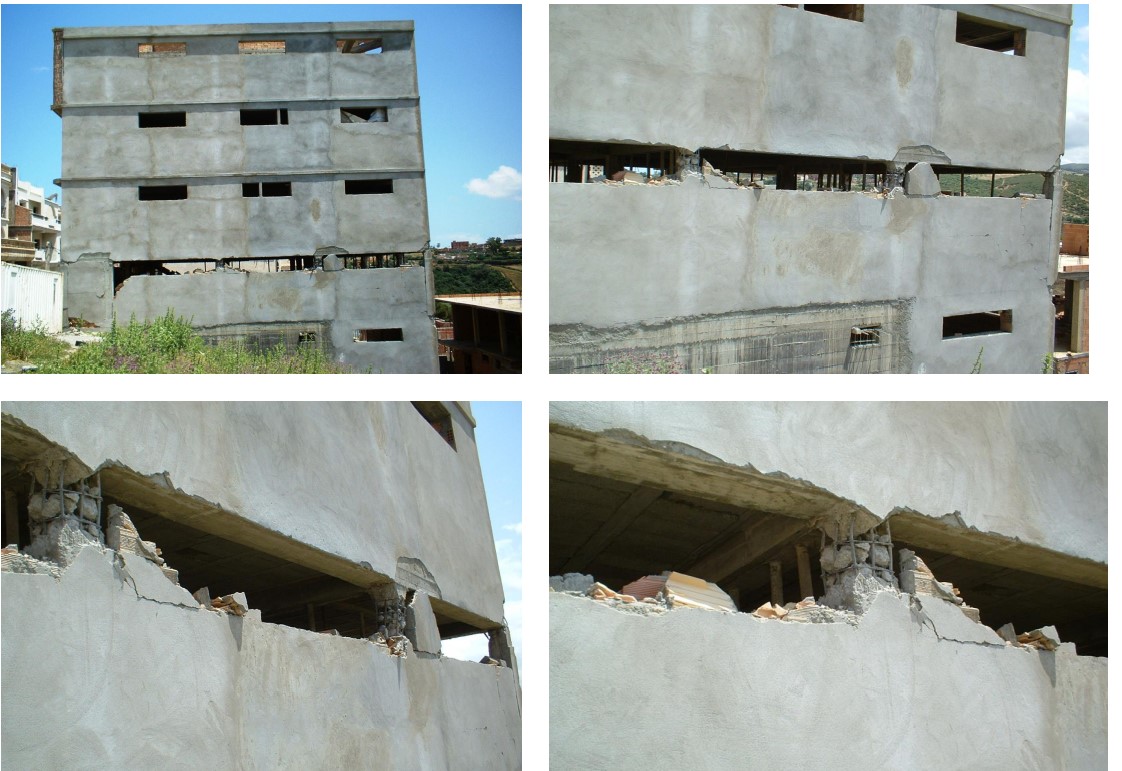 Procédure de réparation 
• Chemisage des quatre poteaux du rdc à partir du sous sol.
 • Rajout d’un voile de contreventement de 20 cm au niveau du sous sol sur la façade Sud pour rééquilibrer les autres façades. 
• Rajout d’un voile de 30 cm en deux parties avec fondation à la façade Est en s/sol.
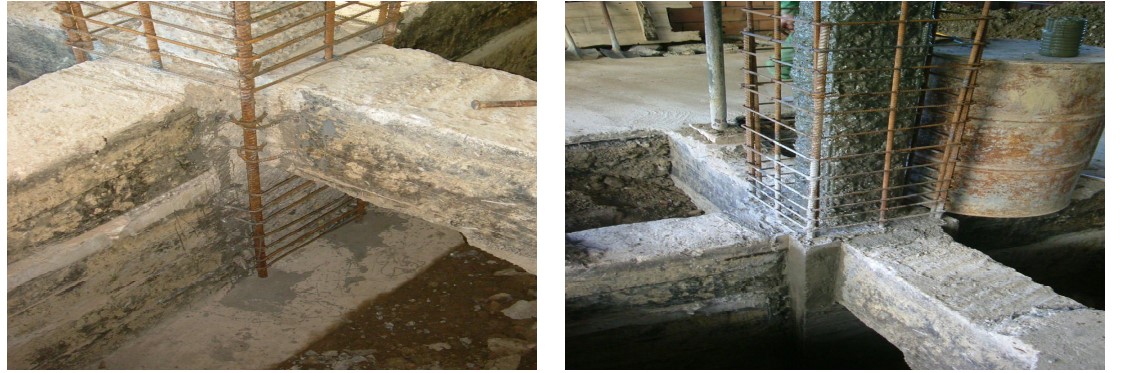 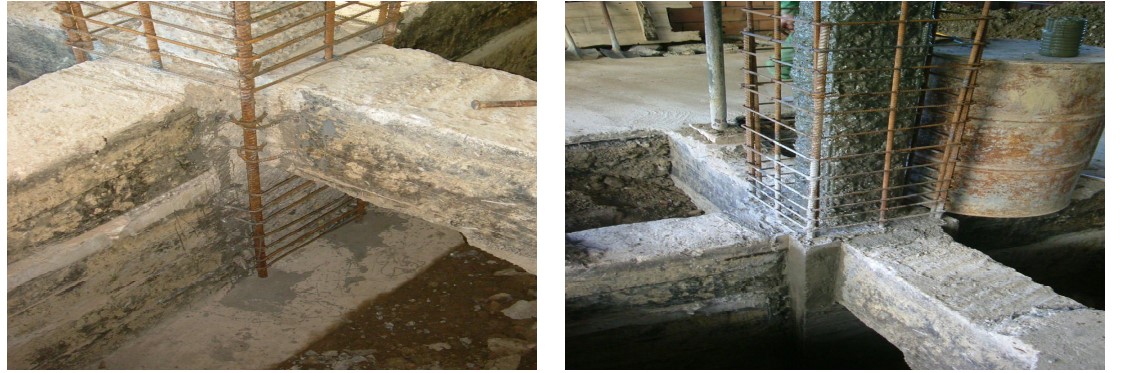 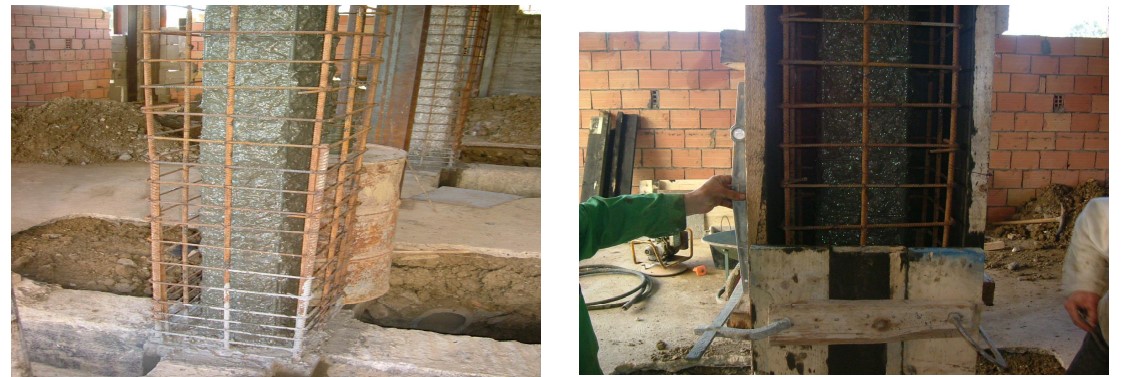 Renforcement d’un bâtiment à Mendoza  (Argentine) 

 Ce  bâtiment  (R+3)  est  une  école  située  place  de  l’Indépendance à Mendoza. La construction comporte une  ossature  en  béton  armé ; les trois  niveaux  supérieurs  sont  en  encorbellement  par  rapport  au  niveau  du RDC. Il comporte des façades longitudinales vitrées et  des  murs  en  pignon.  Le  renforcement  parasismique  consiste à réaliser un contreventement extérieur d’une part  vertical  par  la  mise  en  place  de  profilés  en  croix  de  St  André  qui  sont  fondés le long  des  façades longitudinales,  d’autre  part  horizontal  au  niveau  du  premier  niveau  en  encorbellement par la mise en place de profilés métalliques  (type  poutre  au  vent)  qui  transfèrent  les  efforts  aux  éléments de l’ossature en béton armé.
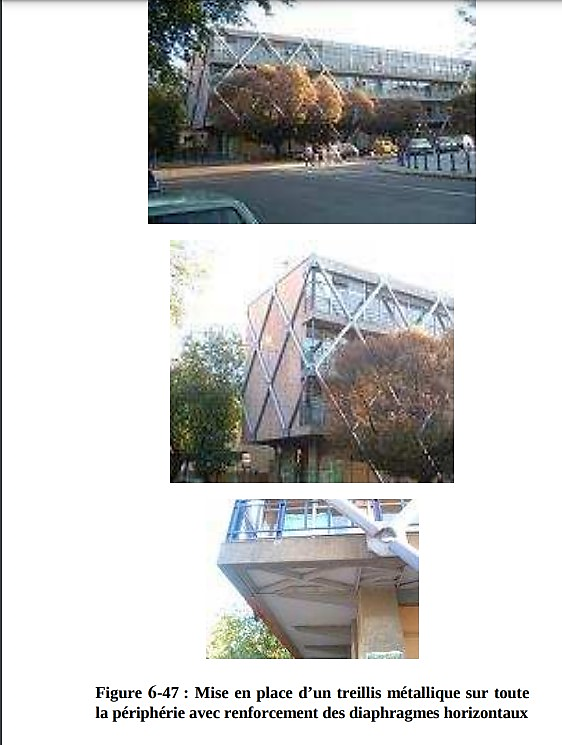 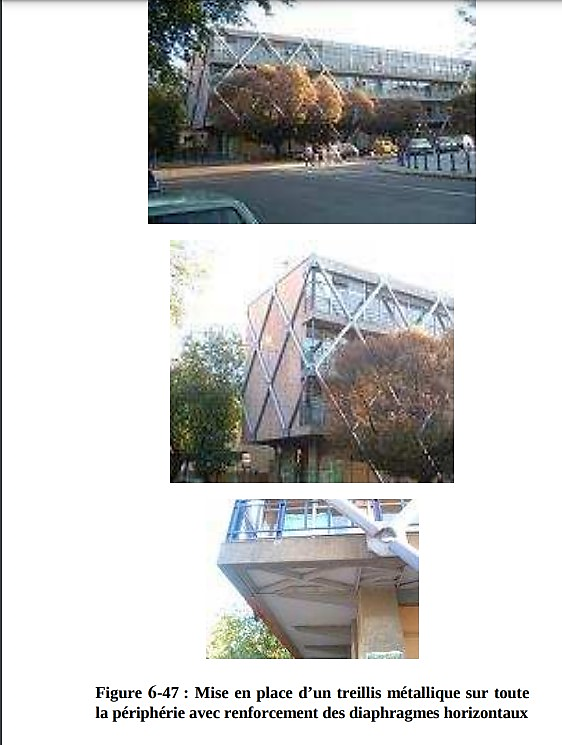 Mise en place d'un treillis métallique sur toute la périphérique avec renforcement des diaphragmes horizontaux
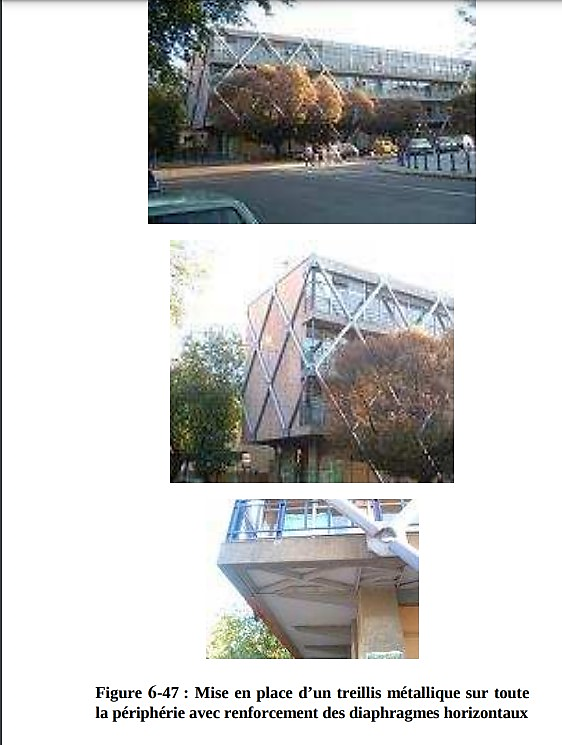 Renforcement d’un bâtiment à  Kashiwasaki­Kariwa (Japon) 

 
Lors  de  la  mission  post sismique  à  la  suite  du  séisme  de  Chuetsu­Oki, il a été observé un bâtiment  (R+2) qui avait  été  renforcé par des diagonales en V au droit des grandes  baies  vitrées.  Cet  ouvrage  ainsi  renforcé  a  subi le  séisme  de Chuetsu­Oki : la  stabilité  de l’ouvrage  reste  assurée  et  seules  quelques  fissures  apparaissent  au  droit  de  linteaux  au­dessus d’ouvertures. Ce constat démontre l’efficacité de  la solution de renforcement adoptée
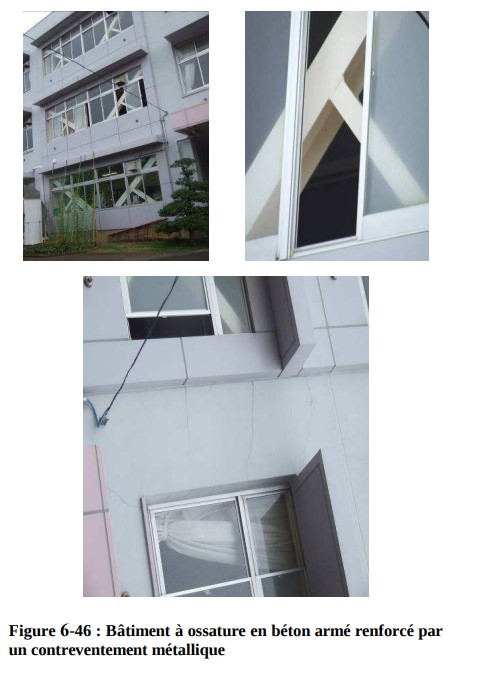 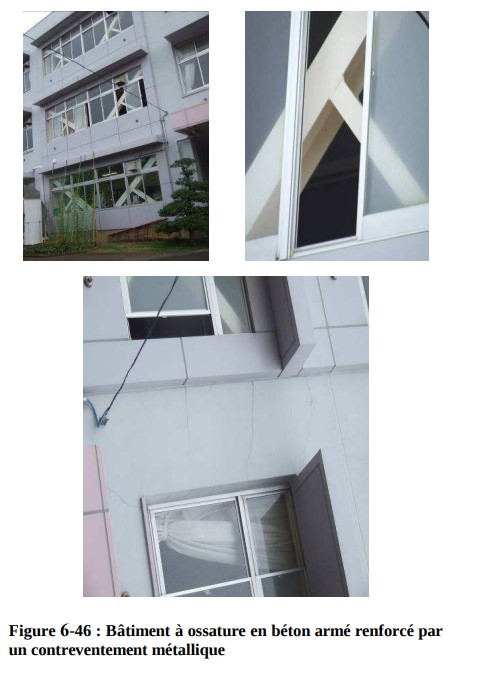 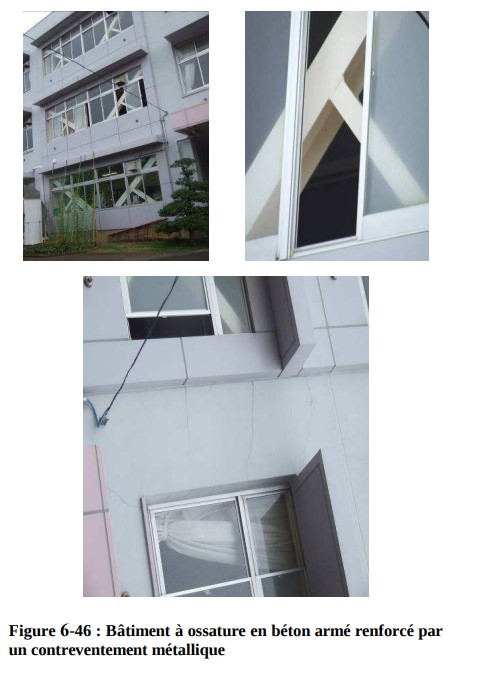 Bâtiment à ossature en béton armé renforcé par un contreventement métallique